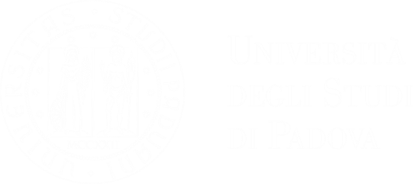 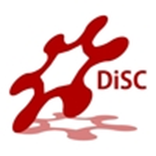 Argomento

Gruppo xx
Nome1 Cognome1; Nome2 Cognome2; Nome3 Cognome3
Chimica Organica 2
LT in Chimica e Chimica Industriale
aa 2022-23
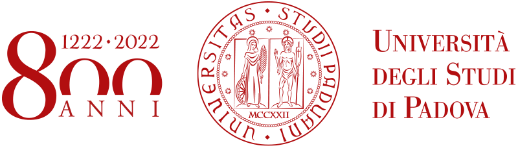 Cosa inserire nella presentazione (suggerimenti)
Caratteristiche chimiche del composto, nome, gruppi funzionali
Origine (naturale)
Sintesi/estrazione
Utilizzi della sostanza
Curiosità

Utilizzate questo modello
Usate immagini, portate dei campioni (non tossici, possibilmente monouso), usate brevi video (max 1 min), etc.  
Inserite sempre i riferimenti per indicare la fonte delle informazioni (se è da internet verificate indipendentemente l’informazione)
La valutazione (uguale all’interno del gruppo) si baserà sulle seguenti  voci:
Chiarezza (struttura/discorso)
Contenuto scientifico, correttezza
Presentazione grafica
Chimica Organica 2
LT in Chimica e Chimica Industriale
aa 2021-22
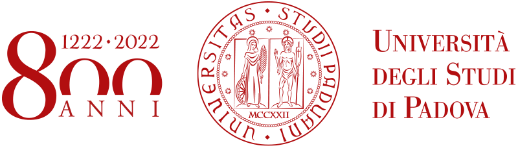 Chimica Organica 2
LT in Chimica e Chimica Industriale
aa 2021-22
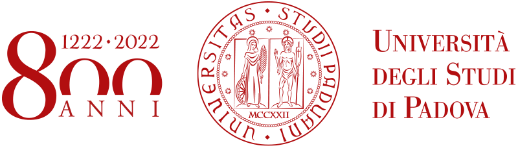 Chimica Organica 2
LT in Chimica e Chimica Industriale
aa 2021-22
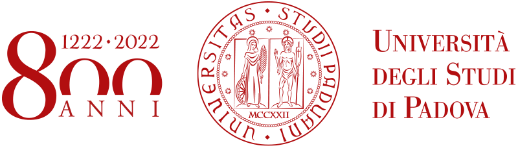 Chimica Organica 2
LT in Chimica e Chimica Industriale
aa 2021-22
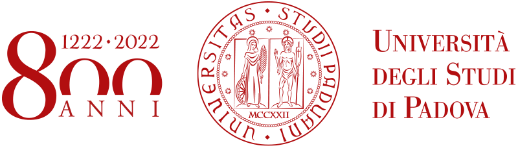 Chimica Organica 2
LT in Chimica e Chimica Industriale
aa 2021-22